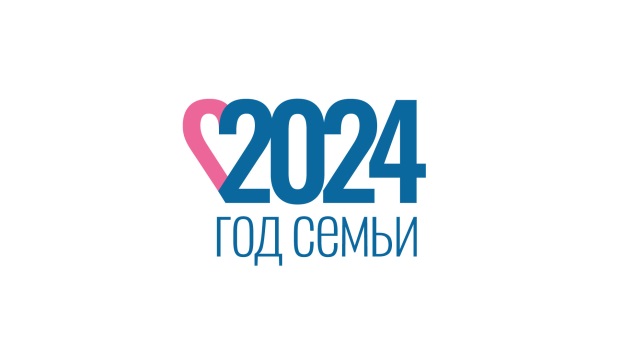 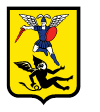 "Профориентация МБОУ СШ № 33, или где начинается медицина"
(в рамках муниципального проекта
"Профориентир: Выбор. Путь. Профессия")
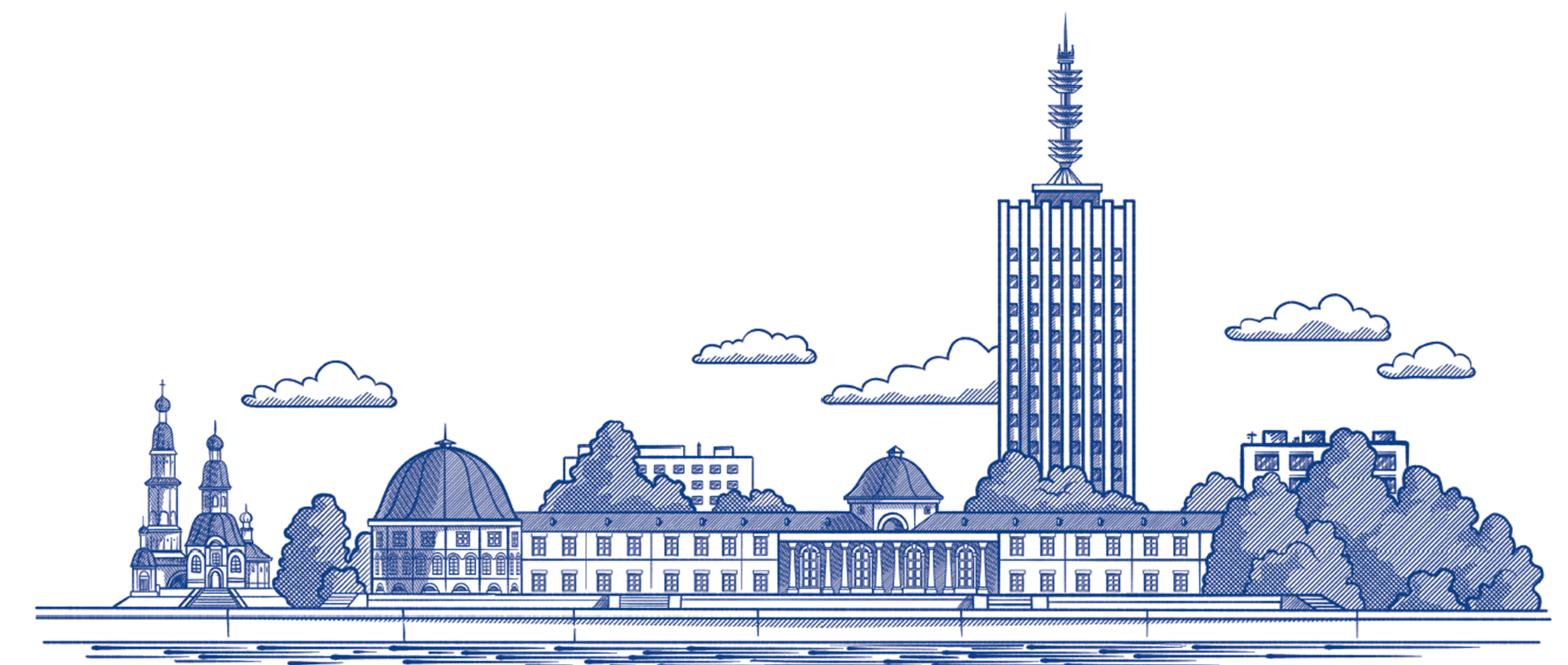 Пинаевская Наталья Александровна, директор МБОУ СШ № 33,                                     г. Архангельск
[Speaker Notes: Профориентация – одно из векторных направлений Школы Минпросвещения, и совсем не удивительно: один из главных запросов экономики и сферы здравоохранения нашей страны – это медицинские кадры. А они берут начало в школе. Позвольте представить опыт профориентационной работы школы № 33  в рамках муниципального проекта "Выбор.Путь.Профессия".

Из нашей школы на протяжении уже нескольких лет выпускаются химико-фармацевтические классы - будущие врачи. Это те, кто создает здоровые и счастливые улыбки, Те, кто помогает рождению на свет новых людей, те, кто спасает жизни и лечит наши сердца.]
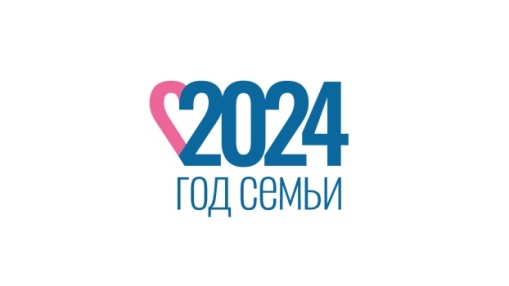 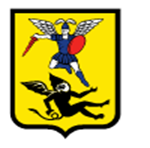 "ПРОФОРИЕНТИР:  ВЫБОР. ПУТЬ. ПРОФЕССИЯ"
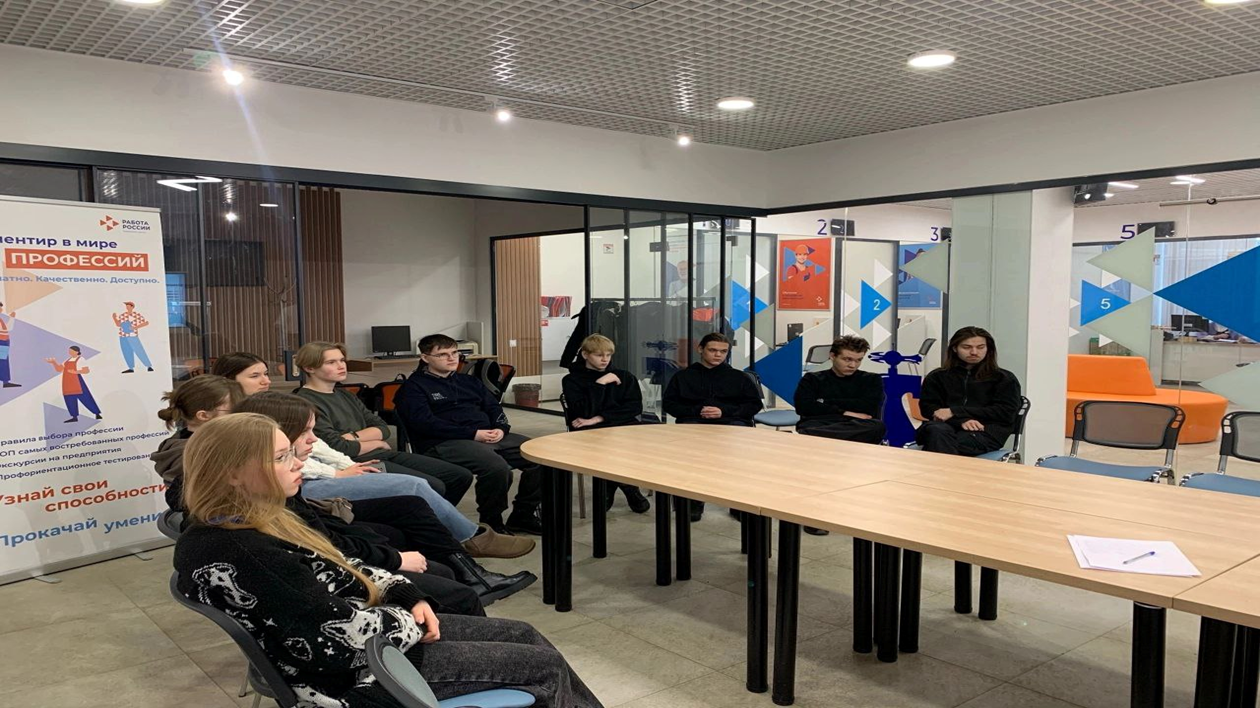 [Speaker Notes: В 2023-2024 учебном году МБОУ СШ №  33 приняло участие в муниципальном проекте "ПРОФОРИЕНТИР:  ВЫБОР. ПУТЬ. ПРОФЕССИЯ", который реализуется департаментом образования Администрации городского округа "Город Архангельск" при  поддержке ГКУ АО "Архангельский областной центр занятости" и медицинского сообщества. Этот опыт стал для школы и ребят бесценным. И вот почему.]
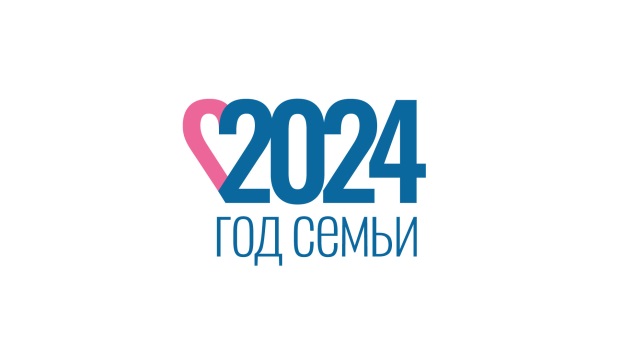 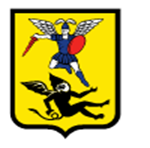 ПРЕИМУЩЕСТВА ПРОЕКТА
Уникальность
 Практикоориентированность
 Разнообразие видов деятельности
 Увлеченные наставники из числа молодежи
 Отличная организация
Общественная поддержка (ТВ, медицинское сообщество)
[Speaker Notes: Во-первых, хотелось отметить уникальность проекта. В таком проекте мы участвовали впервые, подобного проекта мы не встречали. Чтобы одновременно партнерами был не только департамент образования, но и Кадровый центр и медицинская организация.
Во-вторых, практикоориентированность проекта. Кадровый центр ребятам организовывал не только лекции, но и вовлекал учащихся в практику: беседы, тренинги, а также организовывал выезд к потенциальному работодателю – в Семейную клинику.
Необходимо отметить, что со старшеклассниками работали увлеченные специалисты, да еще и из числа активной молодежи. Их ребята, конечно, слушают куда охотнее.
Отличная организация. Работа на безвозмездной основе.
Ну и конечно, неоценимая польза. О чем говорят результаты нашего опроса.]
ВЫХОД В МЕДИЦИНСКУЮ ОРГАНИЗАЦИЮ
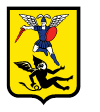 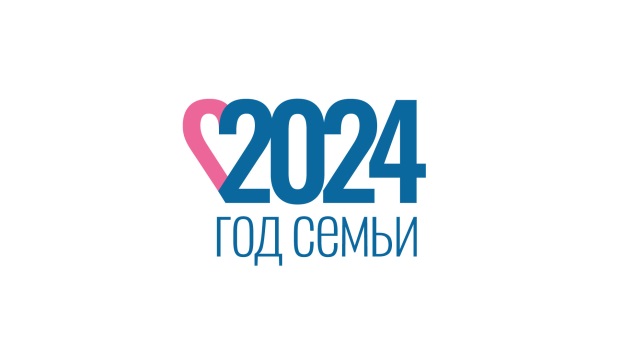 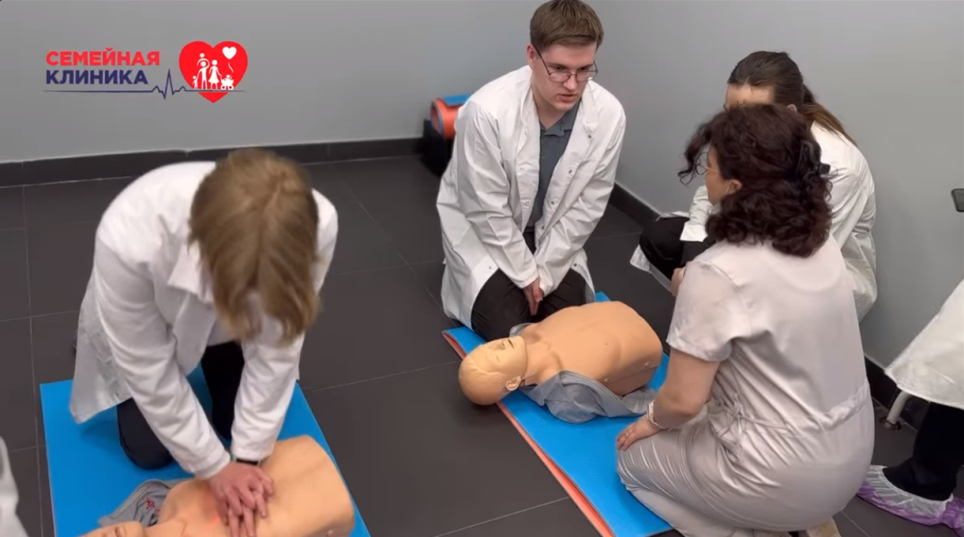 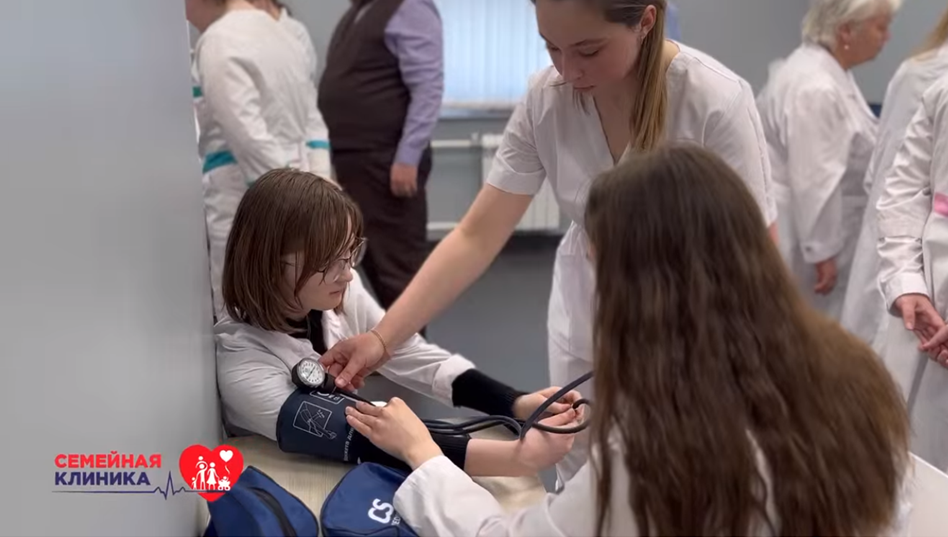 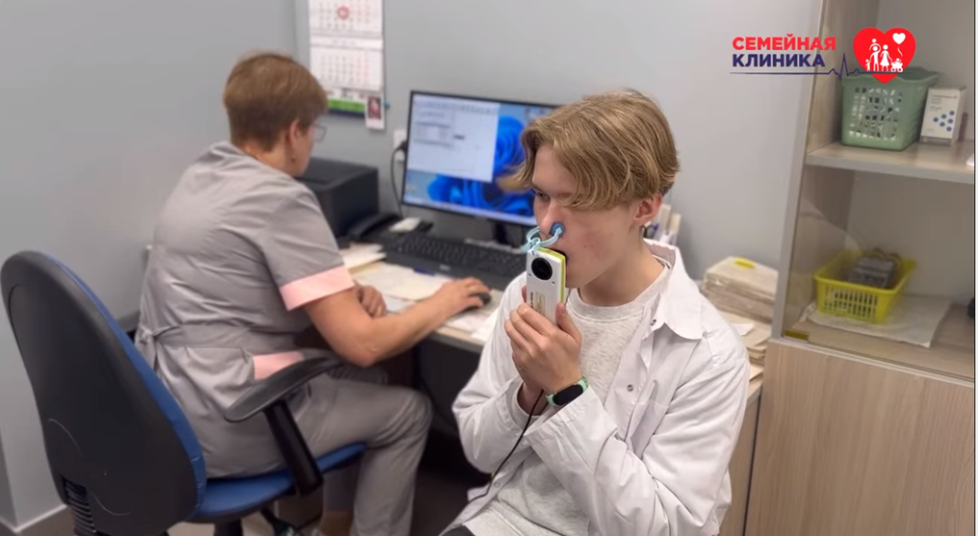 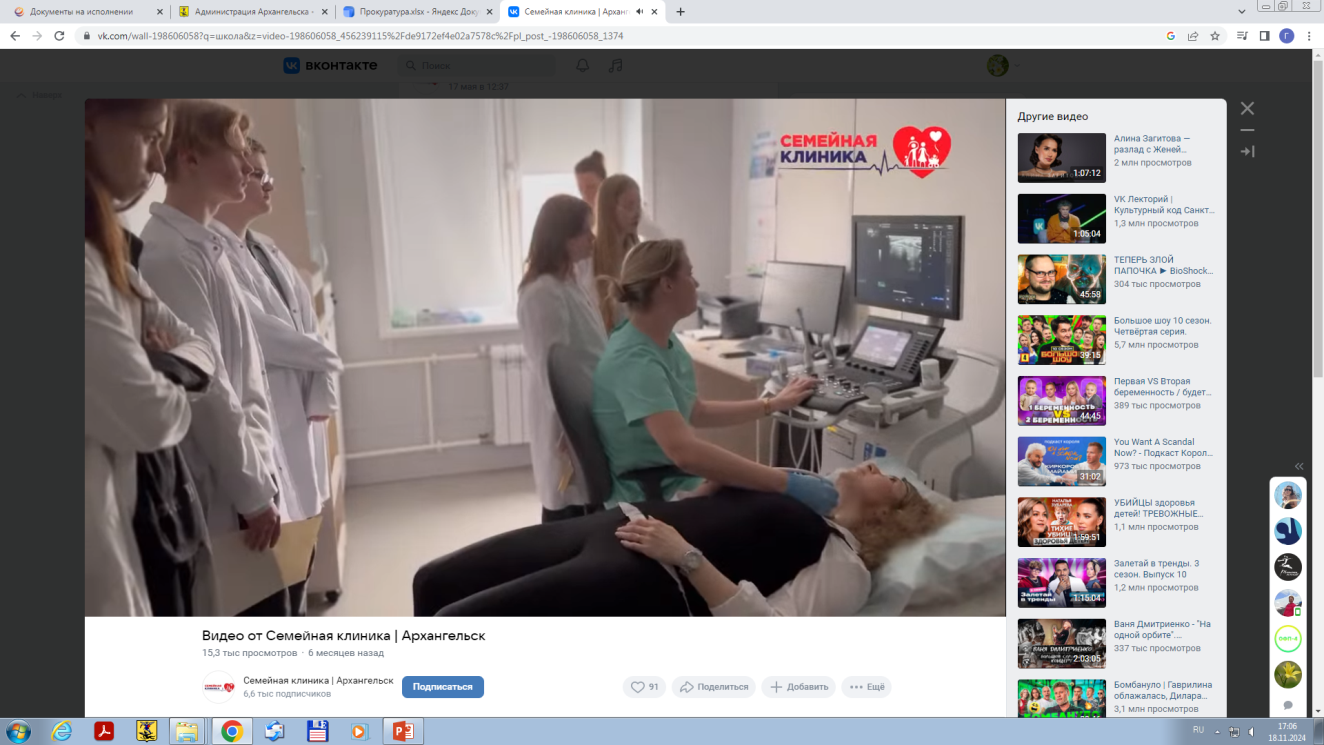 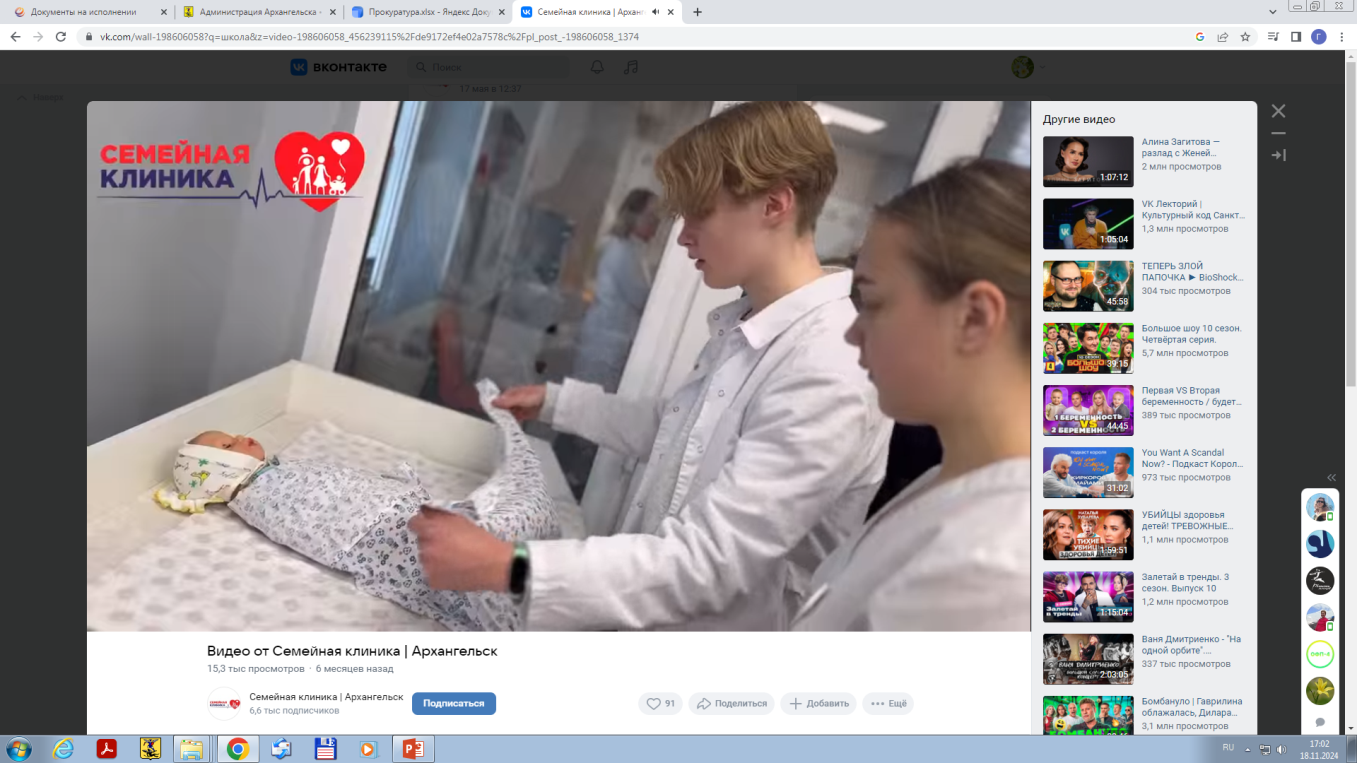 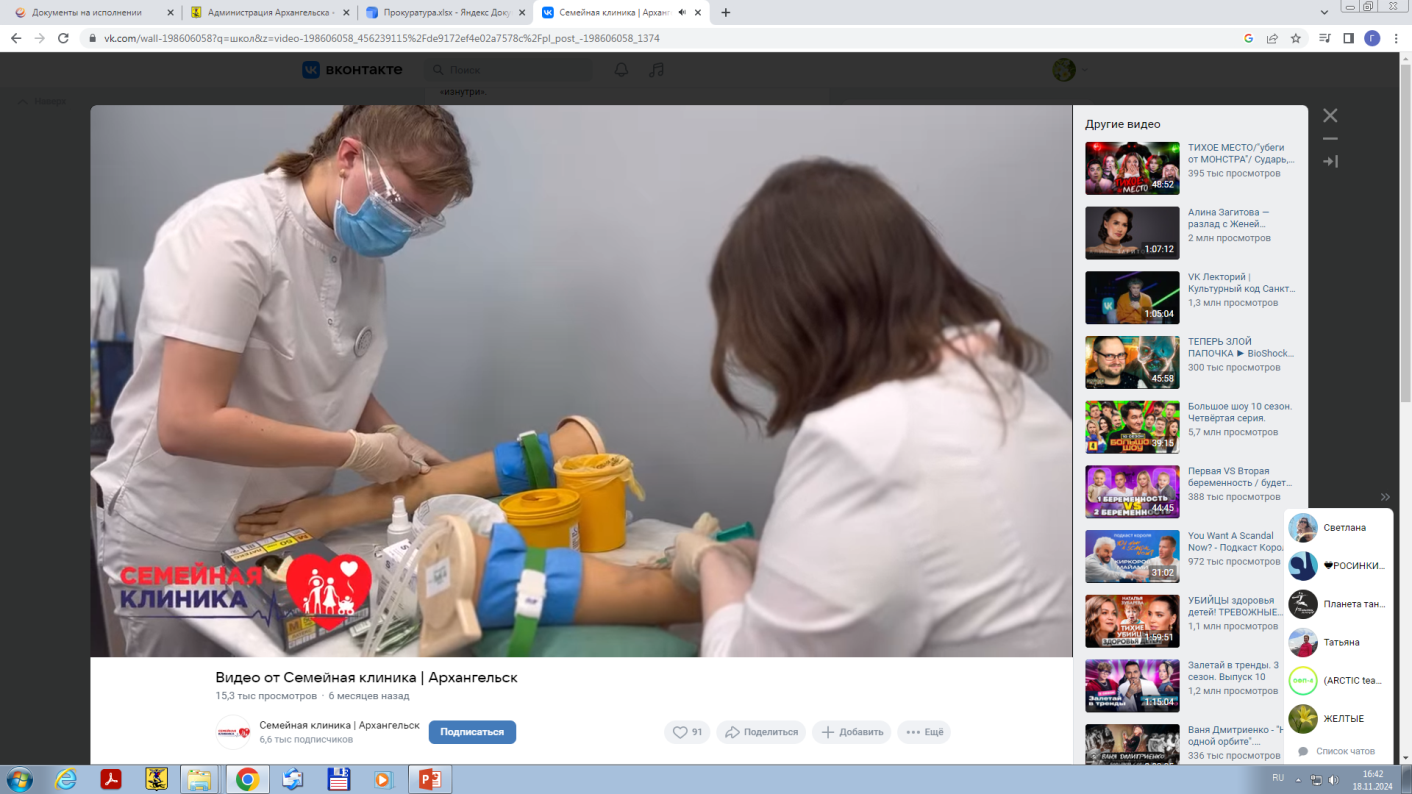 [Speaker Notes: Согласно нашему опросу, проведённому в сентябре этого года, визит в медицинскую организацию для ребят стал наиболее интересным. О нем ребята вспоминают до сих пор.

Ребята разделились на мини-группы и вместе с кураторами-врачами побывали на экскурсии по клинике, пообщались с врачами, осмотрели кабинеты, сделали рентген-исследование костей и 3D-томографию челюстей, провели функциональную диагностику, внимательно следили за процессом УЗИ щитовидной железы.]
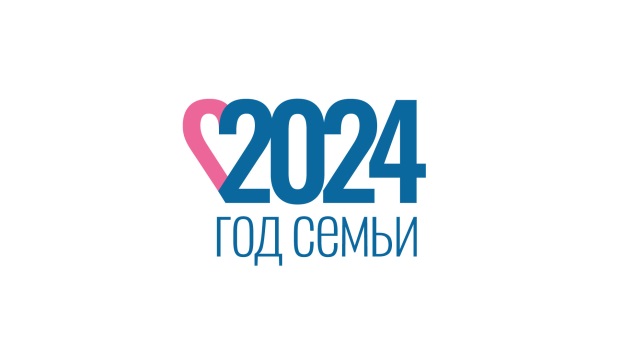 МНЕНИЕ СТАРШЕКЛАССНИКОВ,
ГЛАВНЫХ УЧАСТНИКОВ ПРОЕКТА
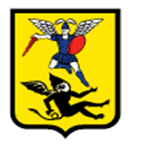 "…Знания, полученные в этом проекте, помогут нам при трудоустройстве, важной частью которого является собеседование"
[Speaker Notes: По итогам участия в проекте мы получили положительные отзывы от старшеклассников. 
Своими впечатлениями еще весной поделилась Анастасия Галашева :

- Наш класс почти два месяца посещает занятия в Кадровом центре. Главной темой занятий стала важность самопрезентации. Мы обсуждали важность понимания сторон при общении, вербальном и невербальном. Узнали, что, оказывается, не так уж и просто оставить хорошее впечатление о себе, ведь на это влияет много факторов. Была и практика. На последней встрече мы разбирали ошибки при подаче себя на примере других людей. В этом нам помогал опытный коуч Роман, очень интересный и яркий молодой человек.  Знания, полученные в этом проекте, сильно помогут нам в дальнейшем трудоустройстве, важной частью которого является собеседование. Именно там нам и предстоит показать себя в лучшем свете, отразить наши положительные качества и достоинства.]
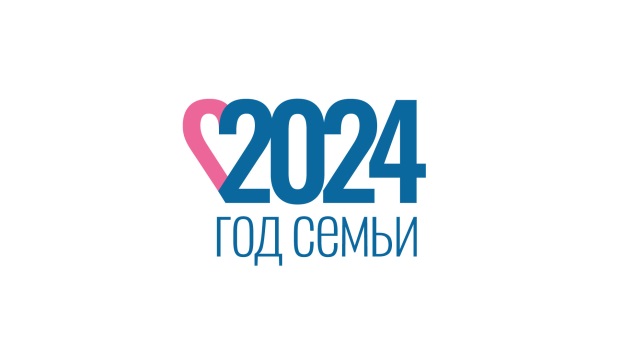 МНЕНИЕ СТАРШЕКЛАССНИКОВ,
ГЛАВНЫХ УЧАСТНИКОВ ПРОЕКТА
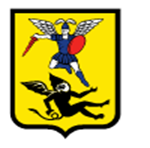 "Во время занятий мы развили навыки самопрезентации и разобрали структуру составления резюме для приема на работу. В формате коллективных обсуждений мы разбирали частые ошибки, допускаемые соискателями при составлении резюме. Также рассмотрели примеры анкет на популярных сервисах для поиска работы, определили недочёты. Максимально полезно!"
[Speaker Notes: О впечатлениях рассказал также Кирилл, ученик нынешнего 11 класса:

- Наш класс посещал профориентационные занятия на протяжении полугода еженедельно. Во время занятий мы развили навыки самопрезентации и разобрали структуру составления резюме для приема на работу. В формате коллективных обсуждений мы разбирали частые ошибки, допускаемые соискателями при составлении резюме. Также рассмотрели примеры анкет на популярных сервисах для поиска работы, определили недочёты. Максимально полезно!]
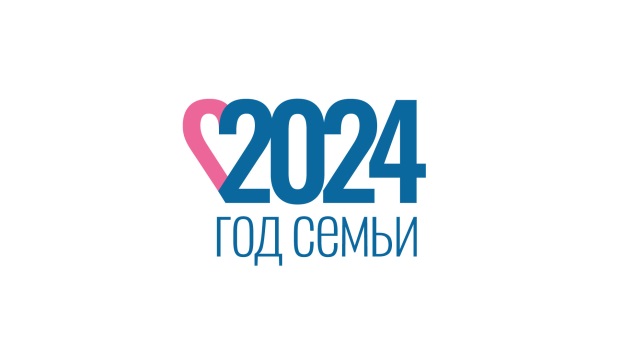 МНЕНИЕ СТАРШЕКЛАССНИКОВ,
ГЛАВНЫХ УЧАСТНИКОВ ПРОЕКТА
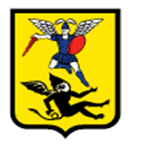 "В формате тематических игр (бункер) мы применяли полученные навыки самопрезентации, выбирая роль и защищая свой выбор профессии. 

После прохождения теоретических занятий мы были приглашены на день открытых дверей в "Семейной клинике". Очень интересно!"
[Speaker Notes: Впечатлениями поделилась Оксана, ученица 11 класса:
- В формате тематических игр (бункер) мы применяли полученные навыки самопрезентации, выбирая роль и защищая свой выбор профессии. 
После прохождения теоретических занятий мы были приглашены на день открытых дверей в "Семейной клинике". Мы пообщались со специалистами, посетили рабочие кабинеты, узнали много нового об особенностях работы в учреждении, а также поучаствовали в мастер-классе от Архангельского медицинского колледжа. Очень интересно!]
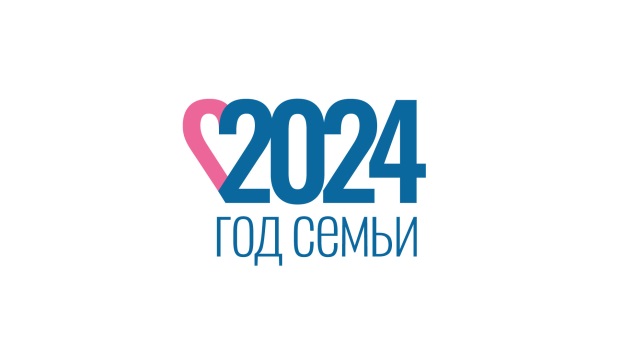 МНЕНИЕ СТАРШЕКЛАССНИКОВ,
ГЛАВНЫХ УЧАСТНИКОВ ПРОЕКТА
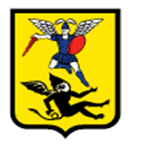 "Благодаря проекту мы смогли подготовиться к ожидающим нас в будущем ситуациям, связанным с поиском работы, разобрали основные недочёты и пообщались со многими профессионалами своего дела. Спасибо!"
[Speaker Notes: Впечатлениями поделилась Ольга, ученица 11 класса:
- Благодаря проекту мы смогли подготовиться к ожидающим нас в будущем ситуациям, связанным с поиском работы, разобрали основные недочёты и пообщались со многими профессионалами своего дела. Спасибо!]
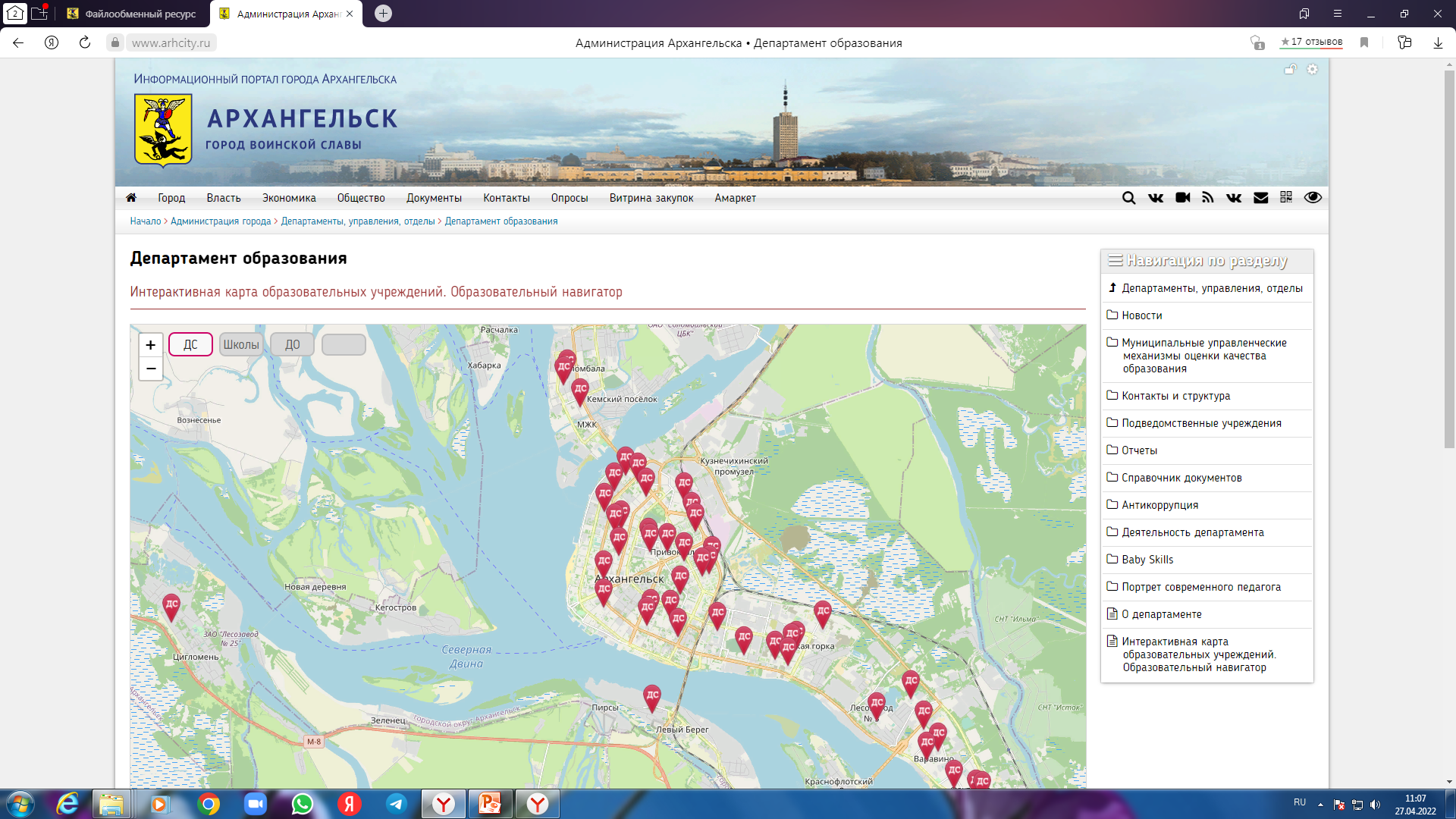 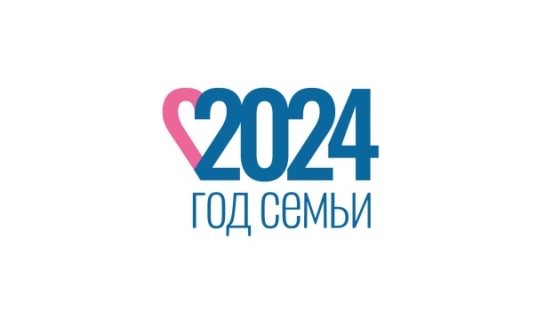 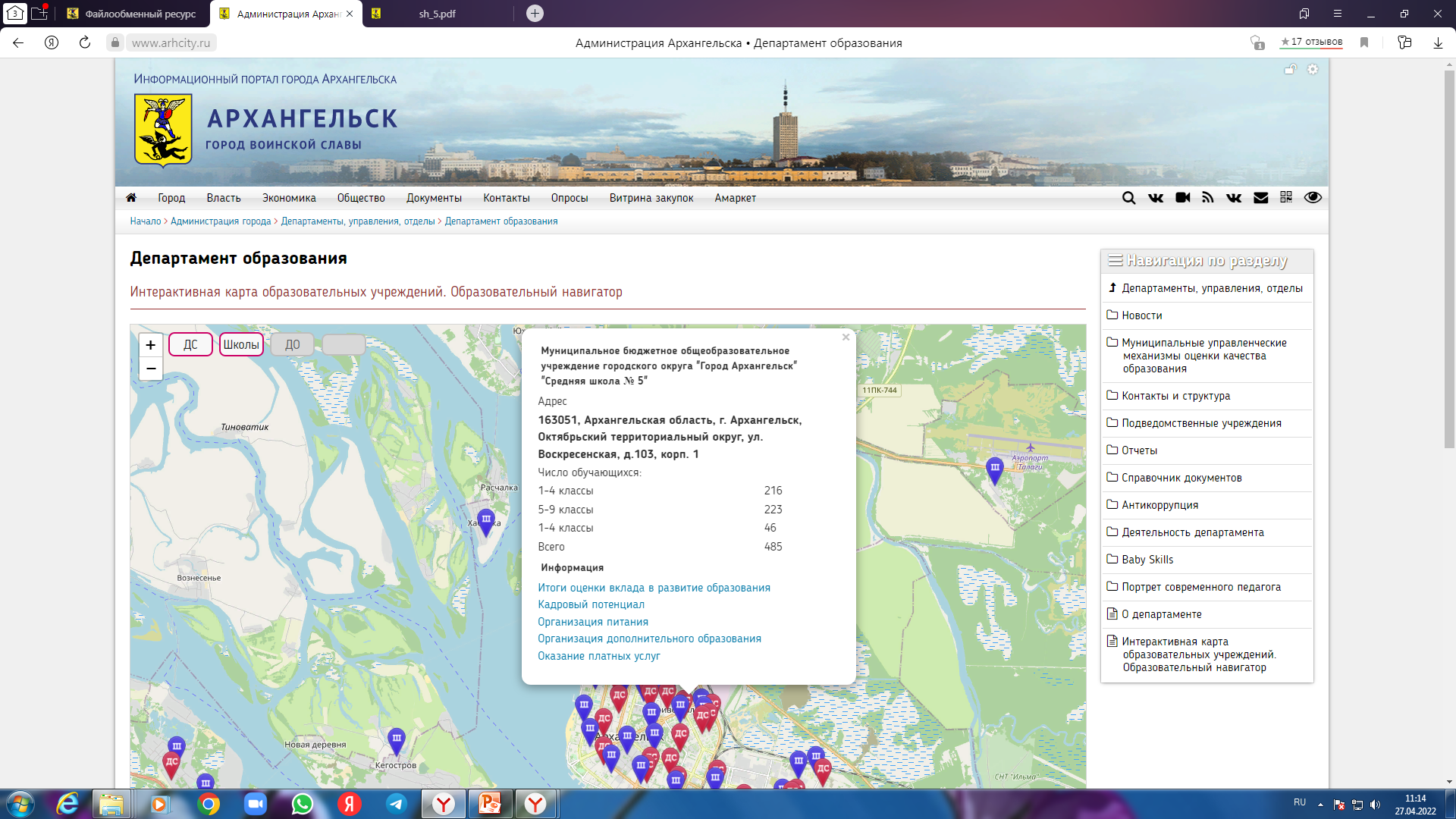 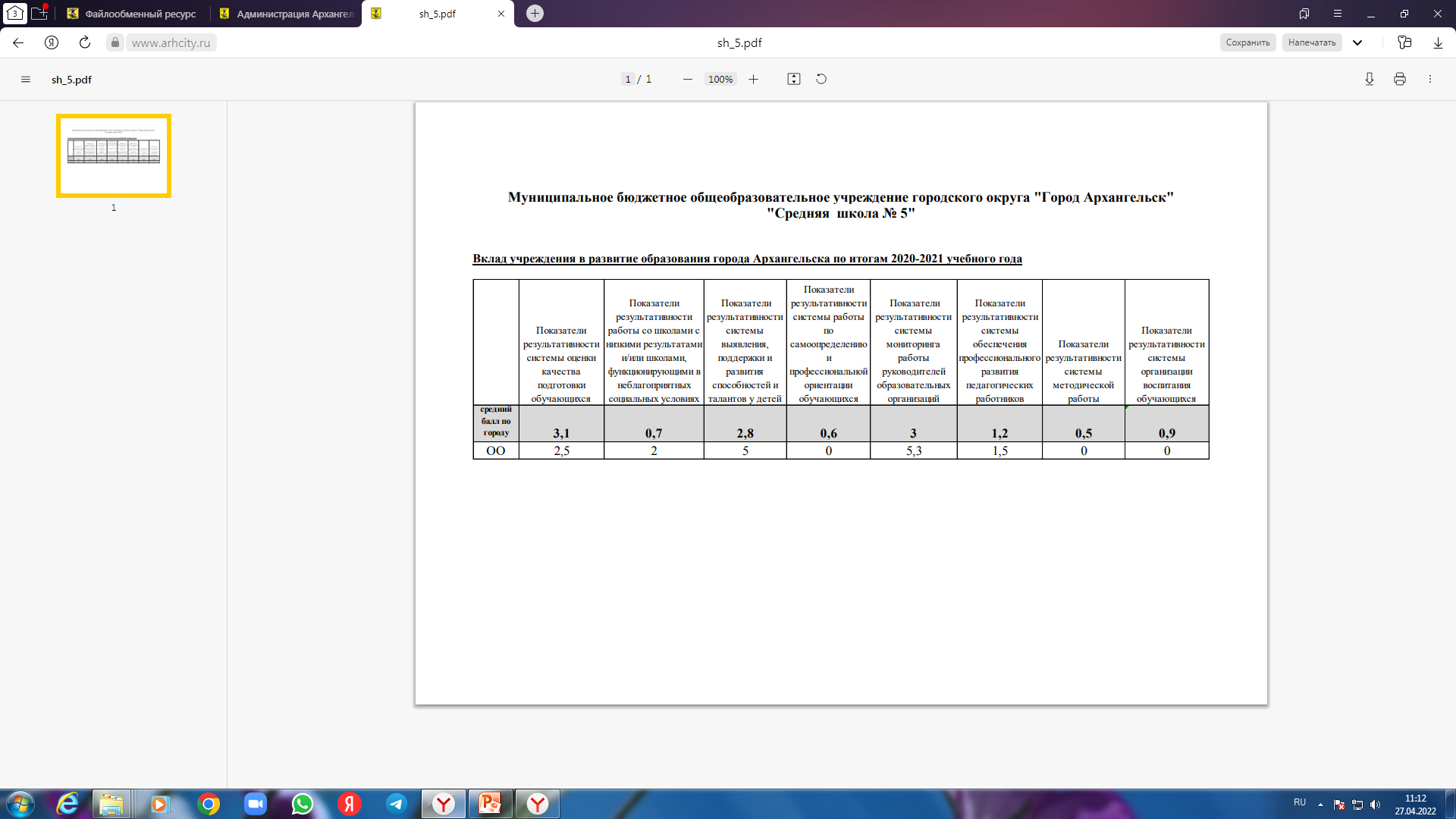 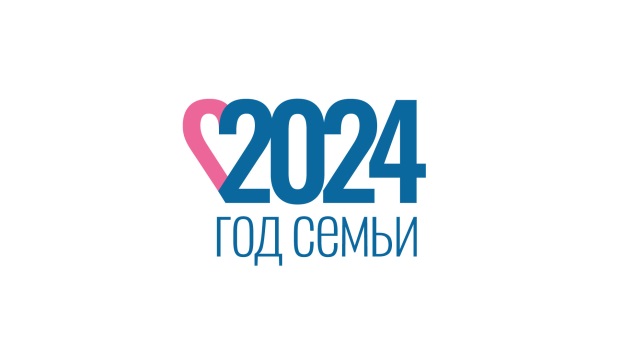 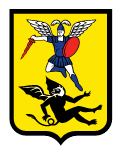 Проектный календарь на 2025 год
Указ Президента РФ от 31.07.2023 № 568 "О подготовке и проведении празднования 80-й годовщины Победы в Великой Отечественной войне  1941-1945 годов"
Эффективное взаимодействие с родительской общественностью, родители – равноправные партнеры в воспитании и  обучении детей
Целевая аудитория: воспитанники детских садов, педагоги, родители
Целевая аудитория: учащиеся школ, 
педагоги, родители
Стабильность эмоционального интеллекта руководителя – залог успешного функционирования учреждения
Инициатива директоров школ - финалистов Всероссийского конкурса "Директор года"
Целевая аудитория: руководители образовательных учреждений, кадровый резерв
Целевая аудитория: руководители, заместители руководителей образовательных учреждений, педагоги
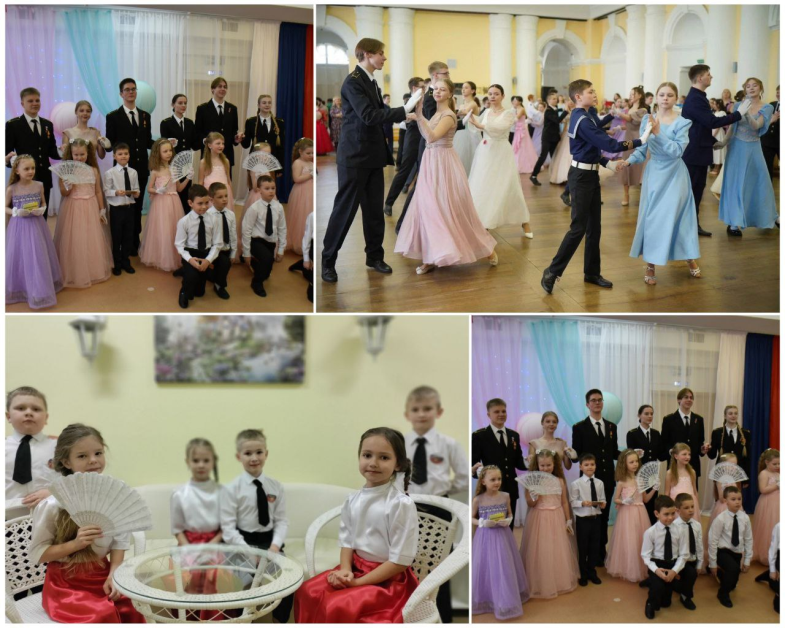 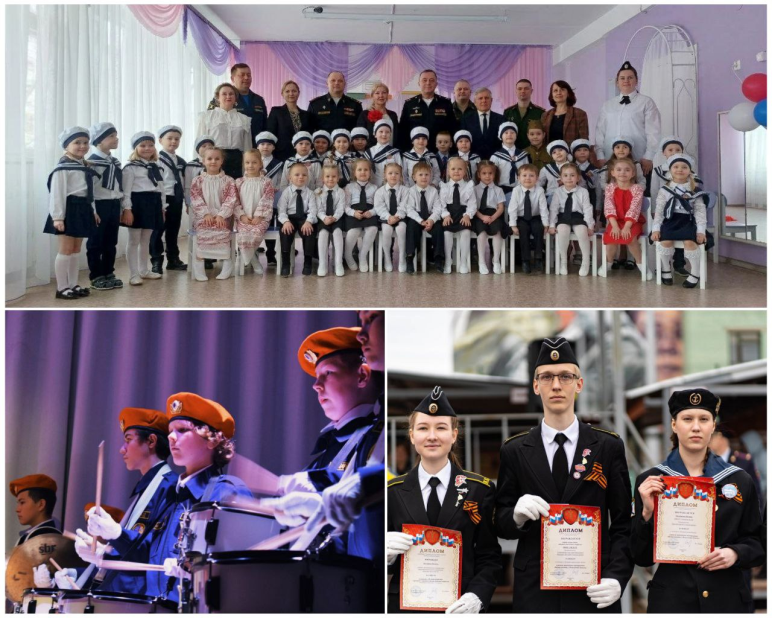 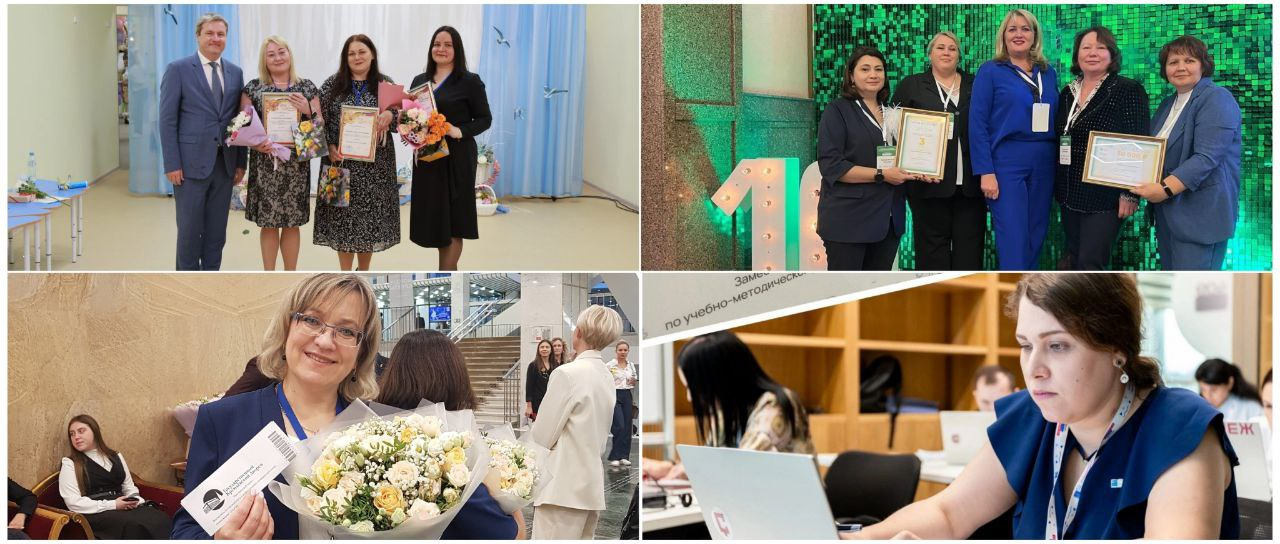 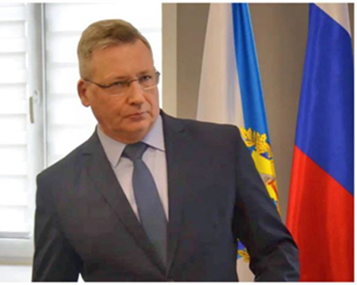 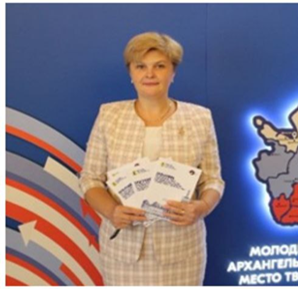 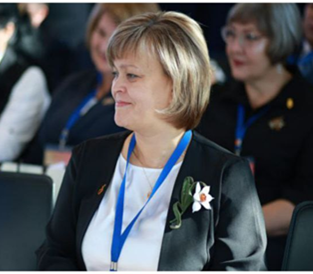 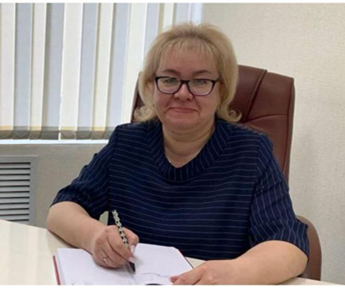 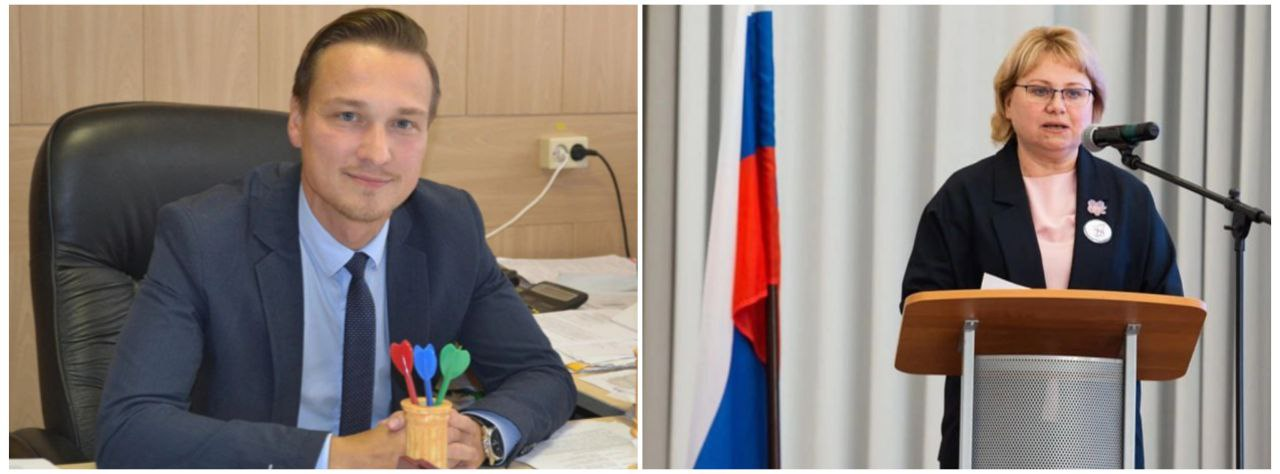 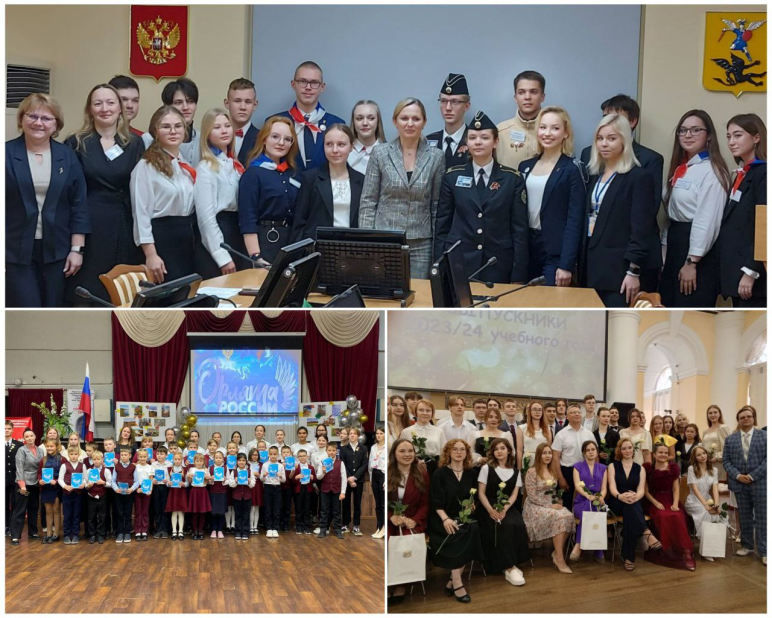 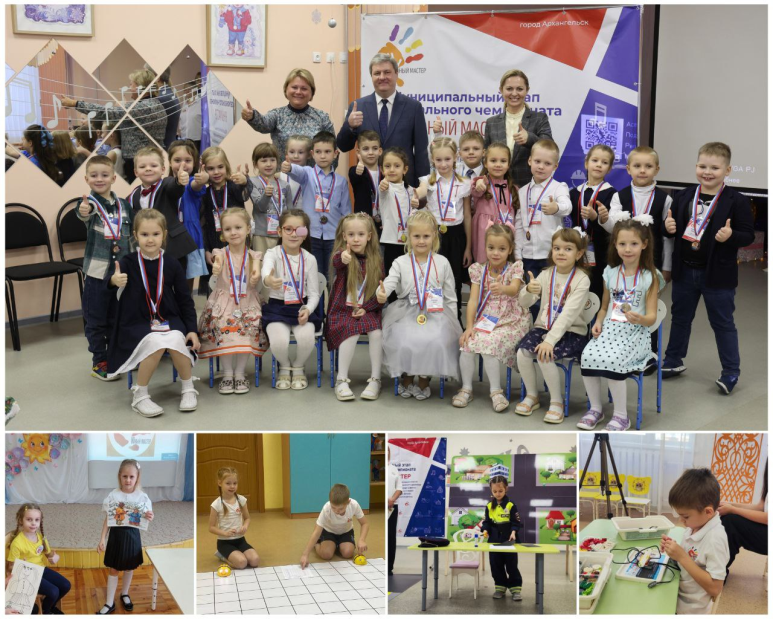 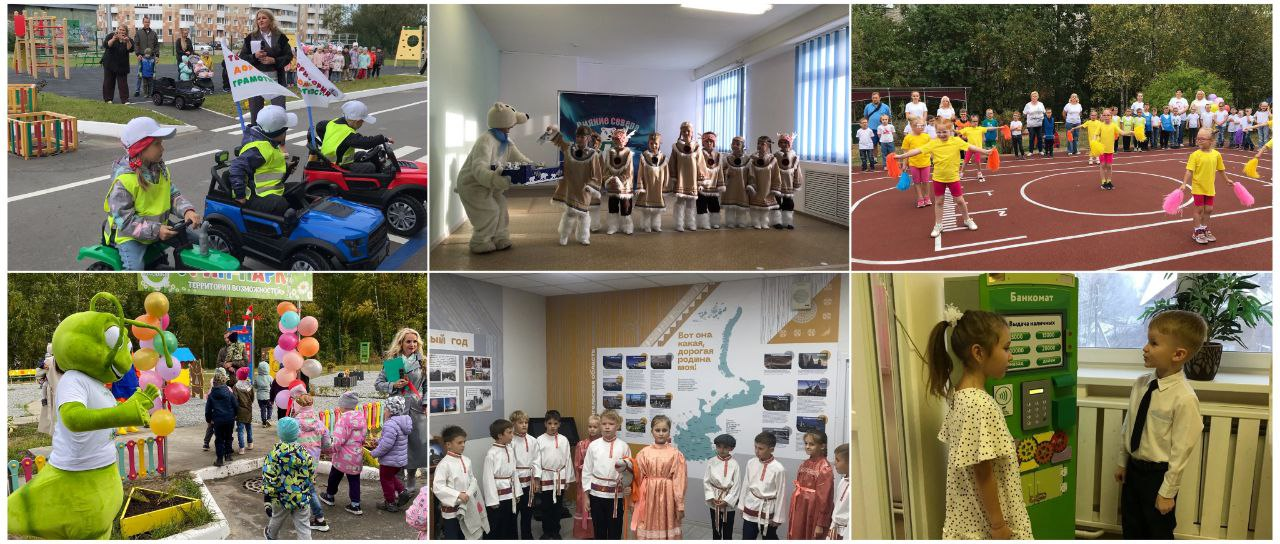